শুভেচ্ছা
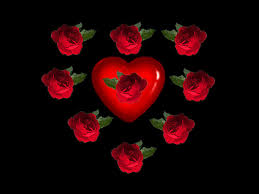 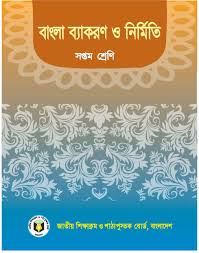 বাংলা ২য় পত্র
7ম শ্রেণি
সময়-৫০মিঃ
শিক্ষক পরিচিতি

ফারজানা বেগম
সিনিয়র শিক্ষক 
শাহ ওয়ালিউল্লাহ ইনস্টিটিউট
ছবিগুলি দেখি
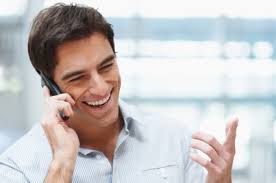 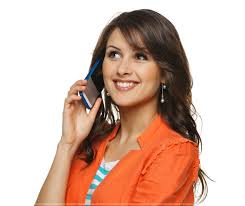 পুরুষ লোক
স্ত্রী লোক
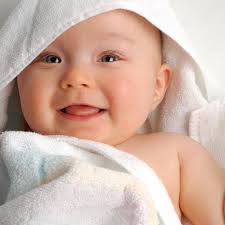 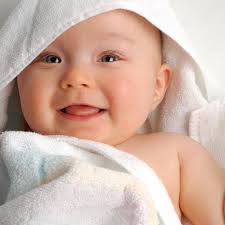 চেয়ার-টেবিল
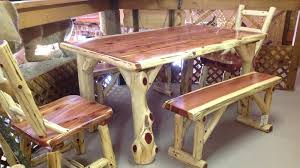 শিশু
লিঙ্গ
পাঠ-৩
পৃষ্ঠা-৩৭
শিখনফল
এ পাঠে শিক্ষার্থীরা---
লিংগের অর্থ ও এর সংজ্ঞা দিতে পারবে।
লিংগের প্রকারভেদ বর্ণনা করতে পারবে। 
লিংগান্তর করতে পারবে।
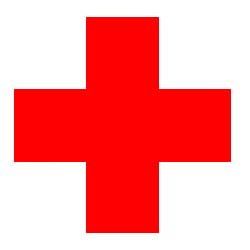 হাসপাতালের চিহ্ন
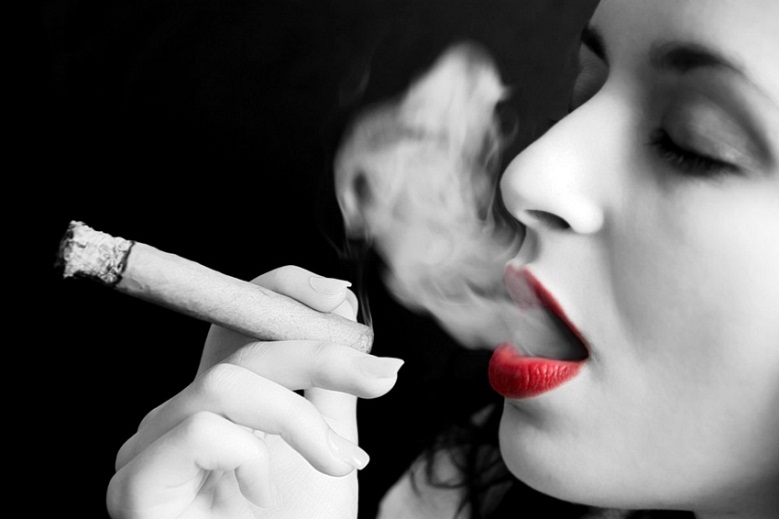 ধুমপানের চিহ্ন
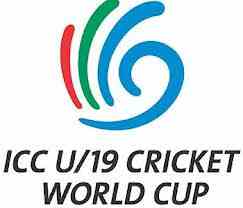 খেলার ট্রপির চিহ্ন
পুরুষ
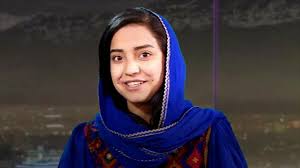 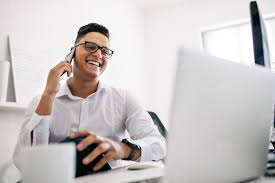 স্ত্রী লোক
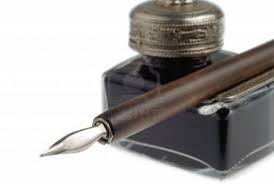 কালির দোয়াত
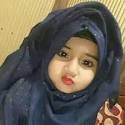 শিশু
পুং লিঙ্গ
স্ত্রী লিঙ্গ
৪
উভয় লিঙ্গ
ক্লীব লিঙ্গ
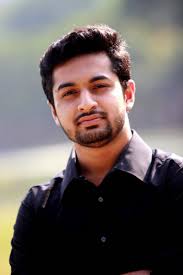 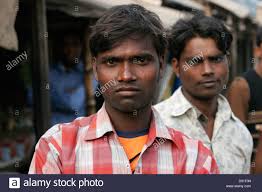 পুং লিঙ্গ
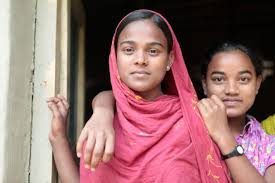 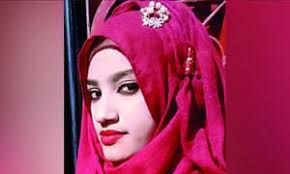 স্ত্রী লিঙ্গ
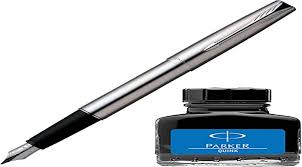 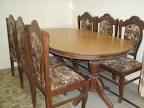 ক্লীব লিঙ্গ
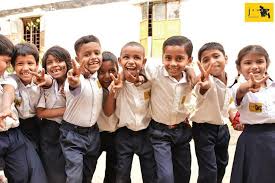 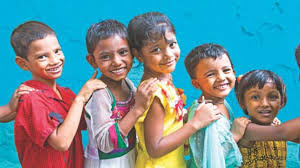 উভয় লিঙ্গ
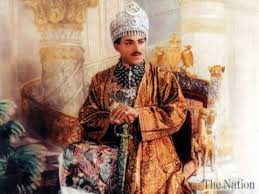 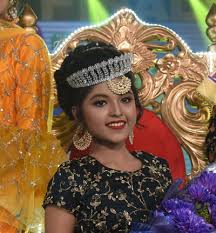 রাজা
রাণী
নিয়ম-আলাদা শব্দ ব্যবহার করে
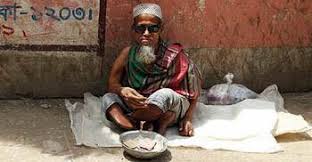 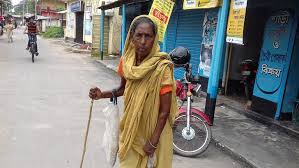 অনাথ
অনাথা
আ-প্রত্যয় ব্যবহার করে
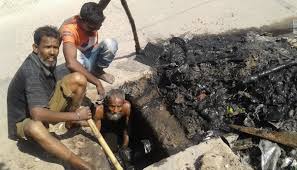 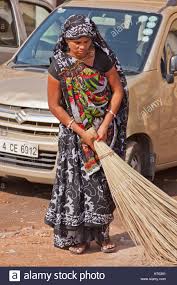 মেথরানী
মেথর
নিয়ম -আনী- প্রত্যয় ব্যবহার করে
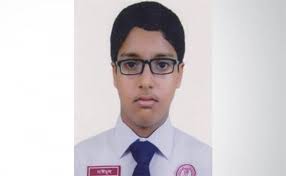 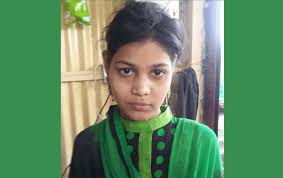 কিশোর
কিশোরী
নিয়ম-ঈ- প্রত্যয় ব্যবহার করে
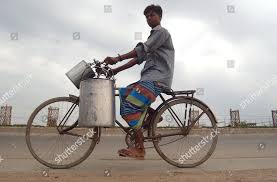 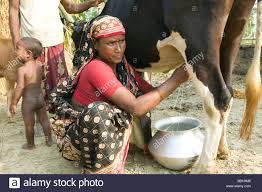 গোয়ালিনী
গোয়ালা
নিয়ম-ইনী প্রত্যয় ব্যবহার করে
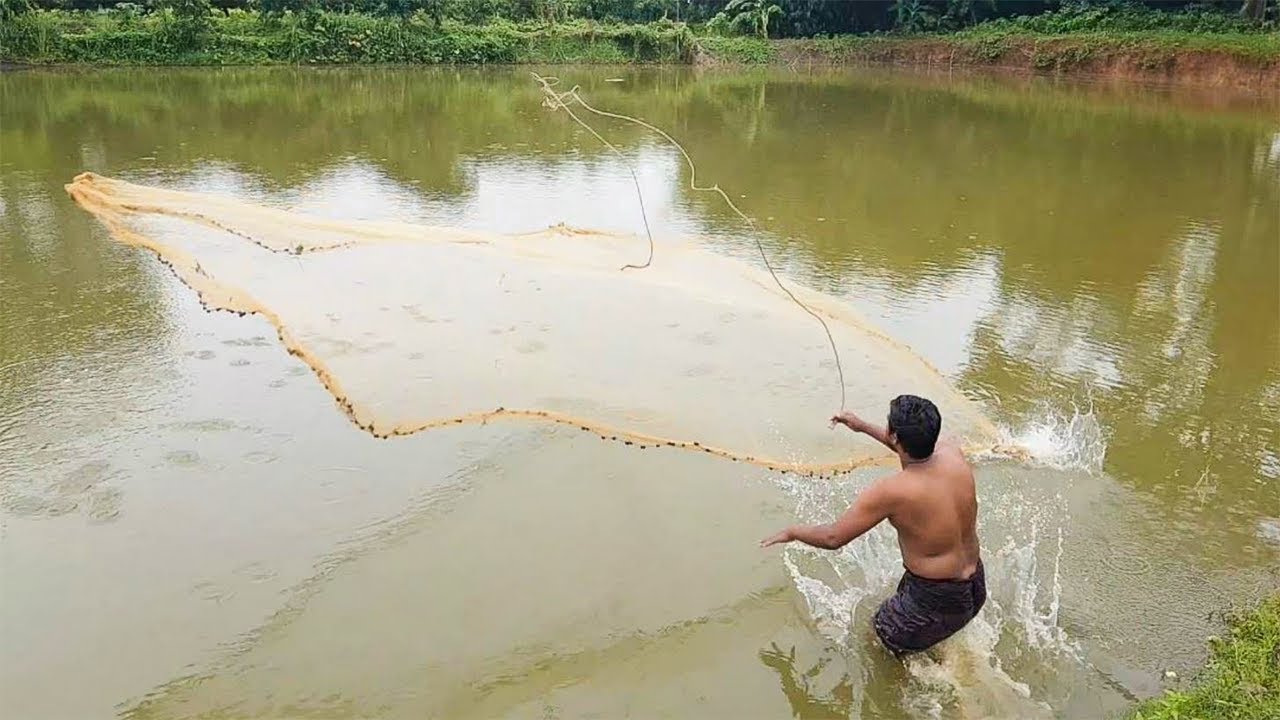 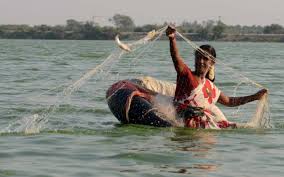 জেলেনী
জেলে
নিয়ম-নী- প্রত্যয় ব্যবহার করে
দলীয় কাজ
ক) লিঙ্গের প্রকারভেদ বর্ণনা কর।
খ) লিংগ নিয়মগুলো বিশ্লেষণ কর।
উত্তর বলি 
	
 ক) লিংগ কী?
 খ) লিংগ কয় প্রকার?
 গ) ক্লীব লিংগ কী?
বাড়ির কাজ
১। লিংগান্তর করে আনবে-
সিংহ, পাঠক, দুলহা,নেতা
ধন্যবাদ